Grandmeldinger
Leksjon 3
Åpning 1NT
For å åpne med 1NT kreves 15 – 17 hp
og en av disse fordelingene:
KQ6
KT97
A73
KJ8
K6
KT97
AQ73
QJ8
T6
KJ7
AQJ73
AJ8
4333
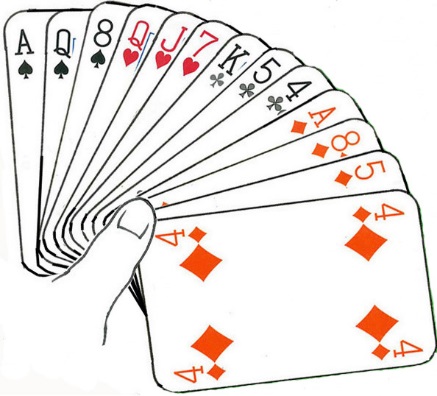 4432
5332
Balansert hånd
Svarhåndens første melding
Åpningshånden åpner med
1NT
962
K63
KJ976
Q7
965
43
Q2
A98742
AJ5
AKJ
QT65
QJ2
KJ2
AK4
T653
JT3
Hva melder du som svarhånd på følgende hender?
Pass
3NT
2NT
6NT
12 hp
Styrken rekkertil utgang
9 hp
Invitt til utgang
18 hp
Styrken rekkertil slem
6 hp
Styrken rekker
ikke til utgang
Sammenfatning av leksjon 3
Åpning 1NT
15-17 hp med en av fordelingene 4333, 4432 eller 5332
Svarhåndens melding etter åpning 1NT
Maks 8 hp		sluttmelding
Pass
9-10 hp	balansert hånd	invitt til 3NT
2NT
11-15 hp	balansert hånd	sluttmelding
3NT
16-17 hp	balansert hånd	invitt til 6NT
4NT
18-20 hp	balansert hånd	sluttmelding
6NT
21+ hp	balansert hånd	sluttmelding
7NT